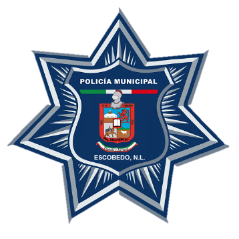 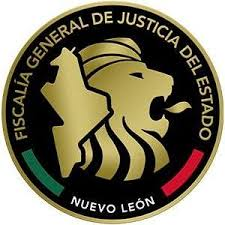 SECRETARIA DE SEGURIDAD Y JUSTICIA DE PROXIMIDAD
COMPARATIVO MARZO DELITOS PATRIMONIALES
FUENTE:FGJ Y C4 ESCOBEDO
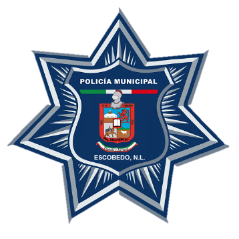 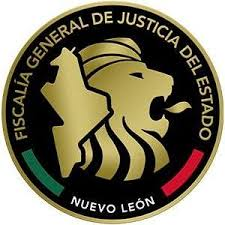 SECRETARIA DE SEGURIDAD Y JUSTICIA DE PROXIMIDAD
COMPARATIVO MARZO DELITOS SOCIALES
FUENTE:FGJ Y C4 ESCOBEDO
DIRECCIÓN DE PREVENCIÓN SOCIAL